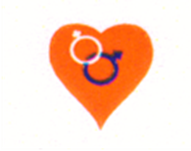 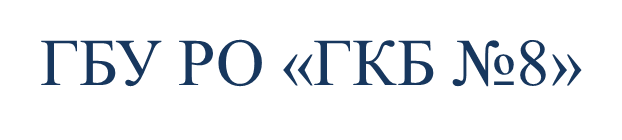 ОПЕРАЦИОННЫЙ БЛОКНАШЕЙ БОЛЬНИЦЫ
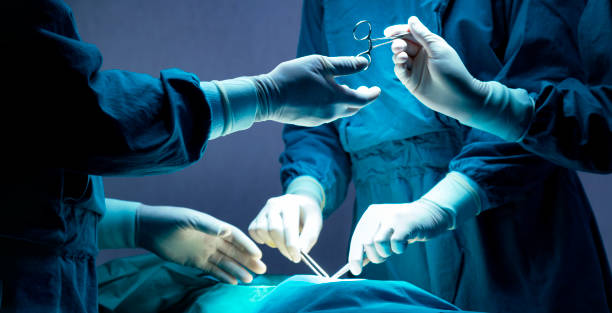 Оперблок это:
3 операционных зала
   4 операционных стола
   36  биксов
   10  укладок - наборов
    605  инструментов
    27 ед. оборудования
     5 мешков. отходов кл.Б (ежедневно)
КАДРЫ
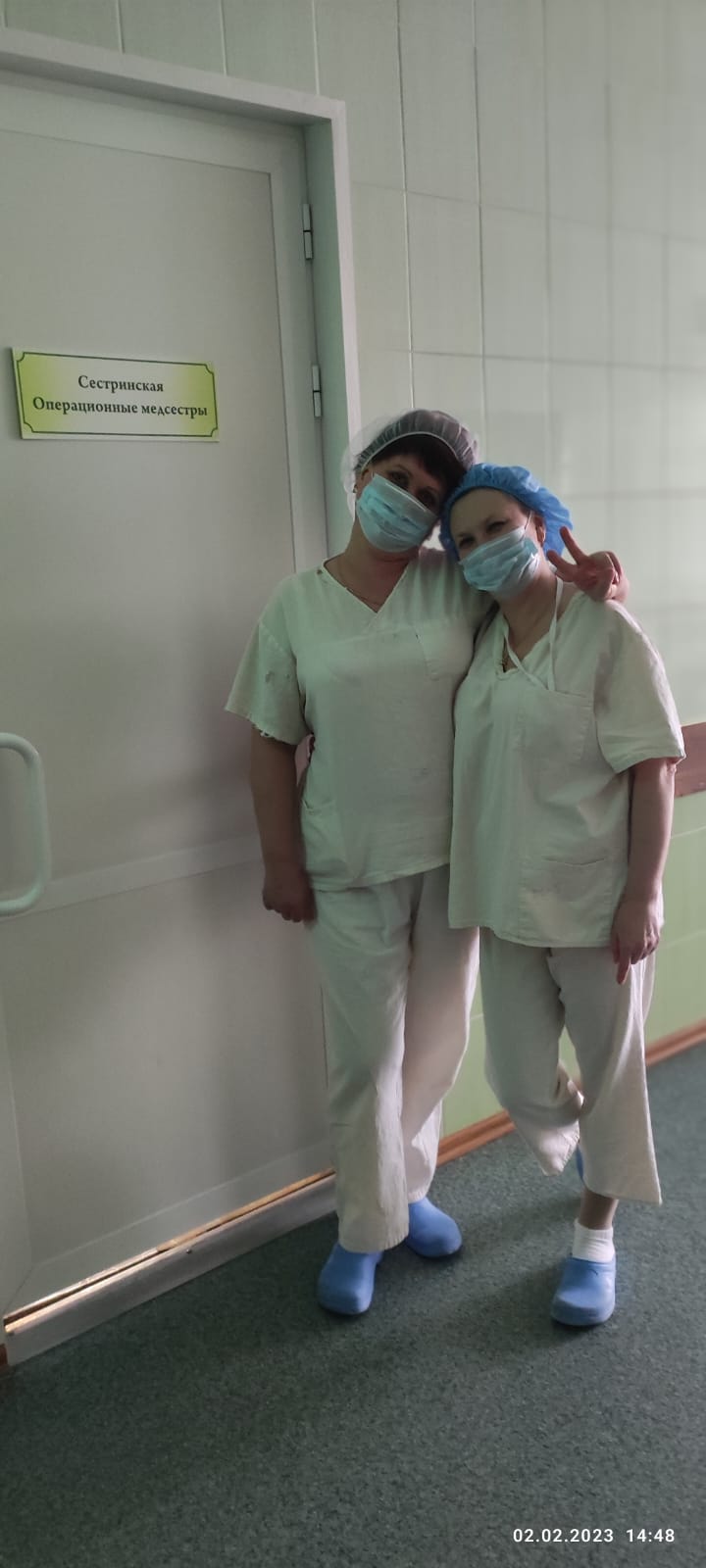 Старшая операционная сестра – 1
Операционная сестра – 5
Санитарка – 4
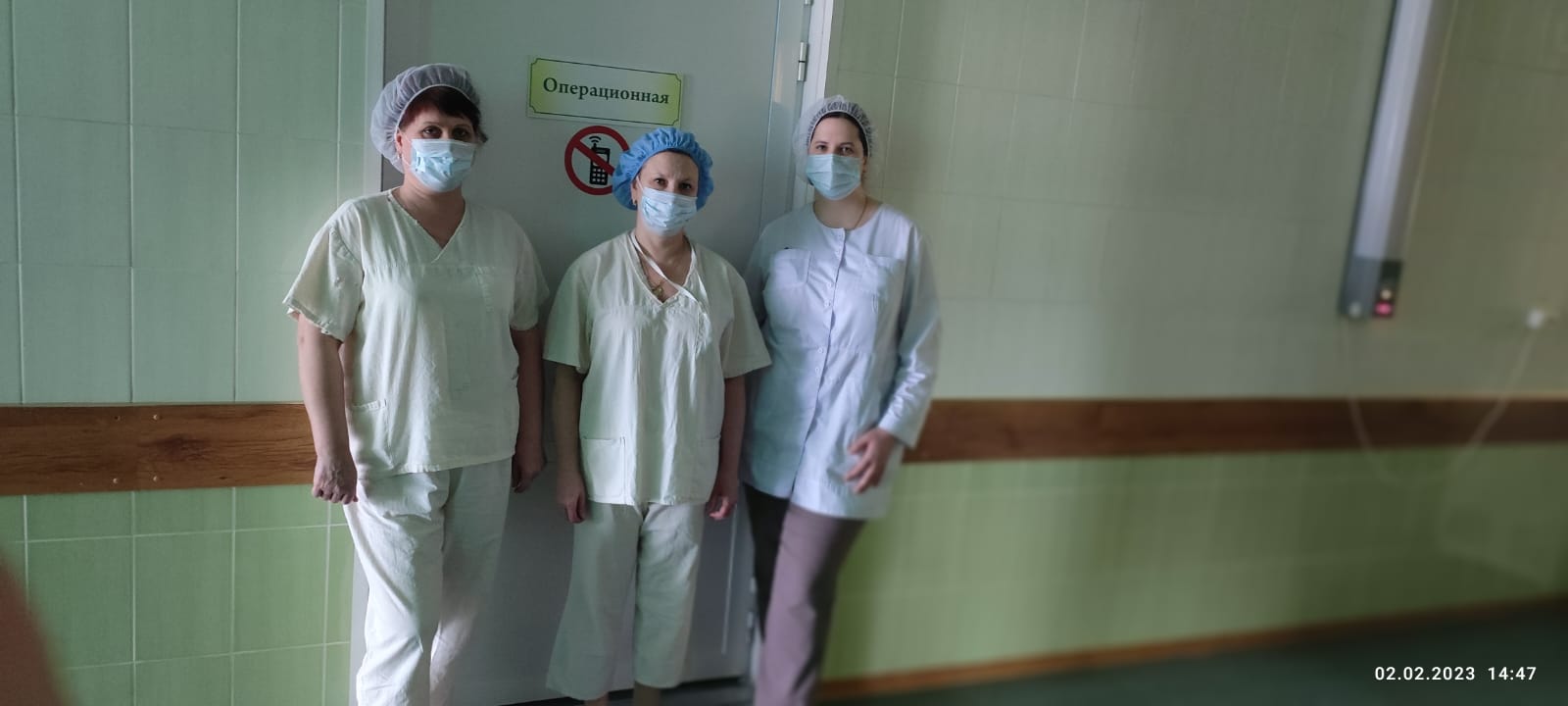 Наши будни
Начало дня
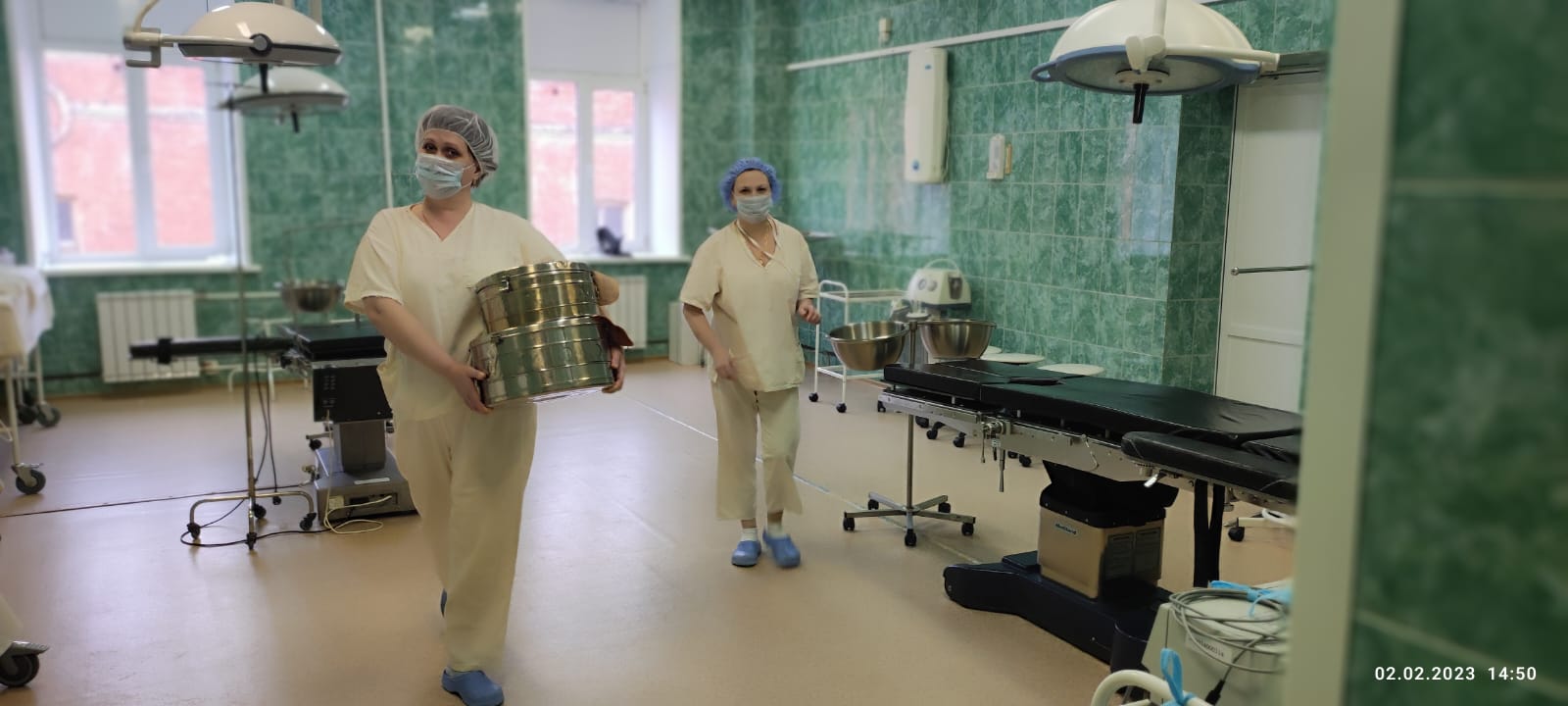 Бригада в сборе
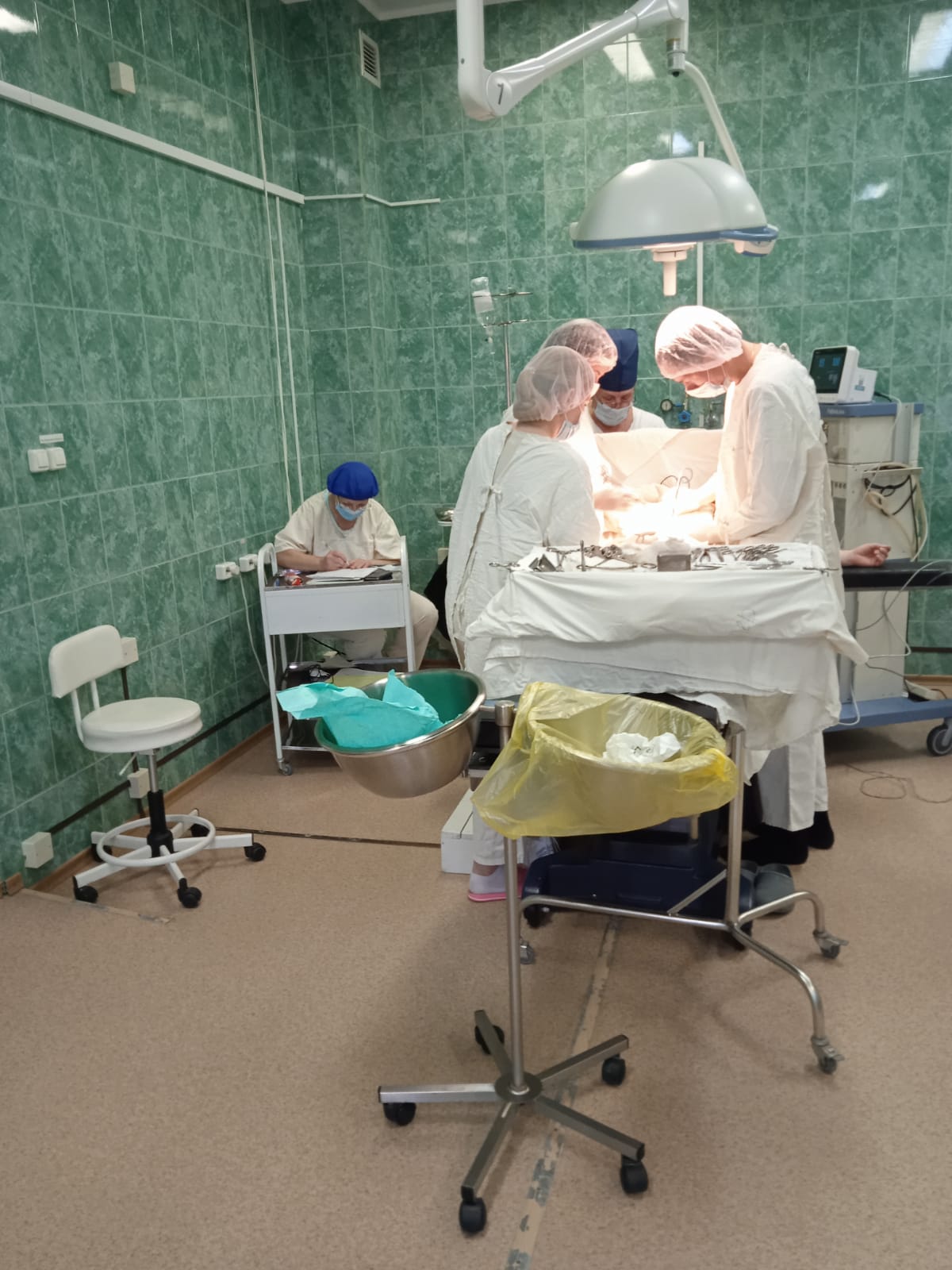 Разрез
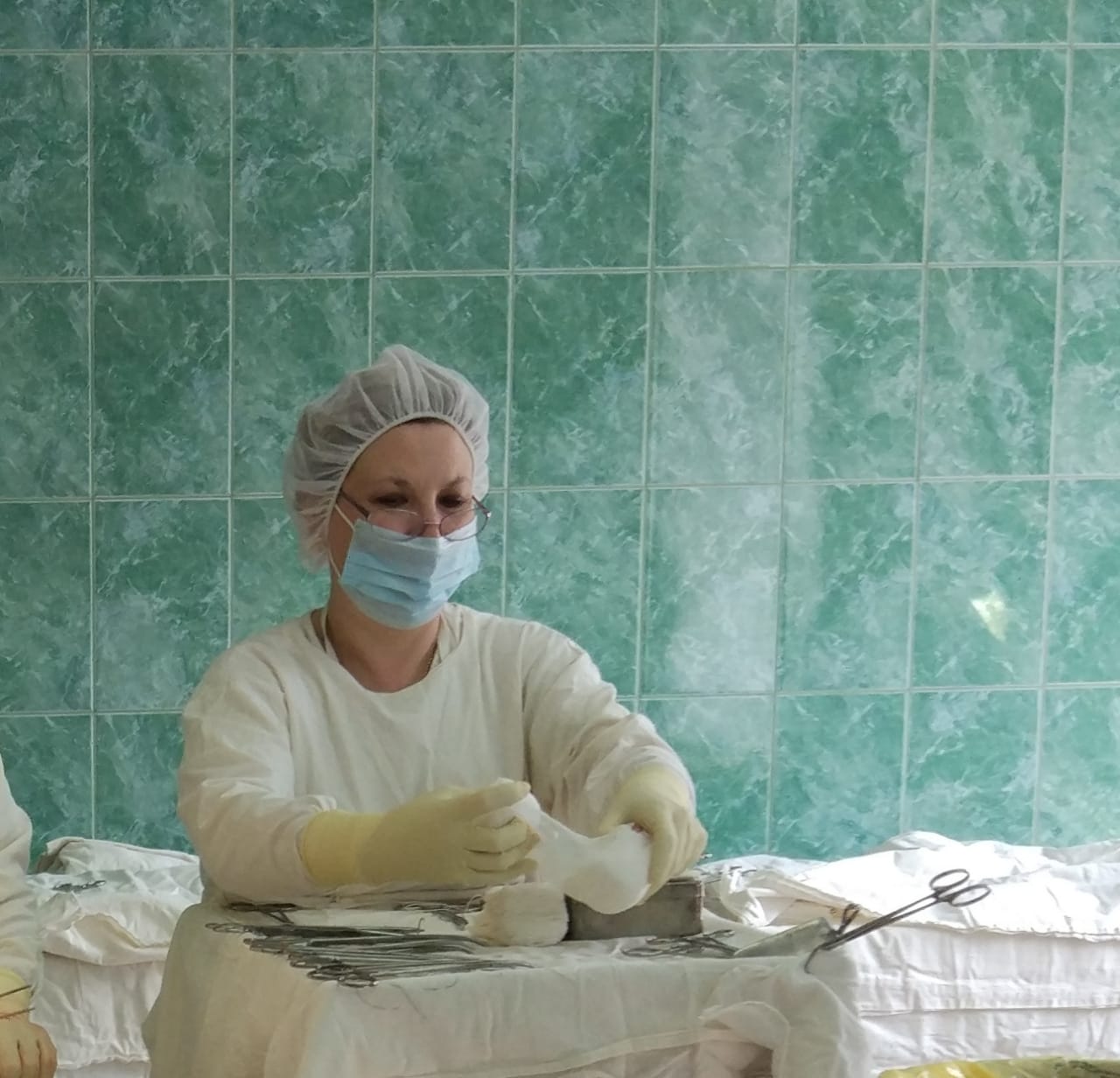 Крепкое плечо заведующего оперблоком
Вместе работаем и отдыхаем
Спокойствие, только спокойствие….
Главный врач и главный хирург:«Если что, я здесь…»
Говорят наши хирурги- операционная сестра это:
Совершенство
Чудо
Наша гордость
Друг
Лучший друг
Операция
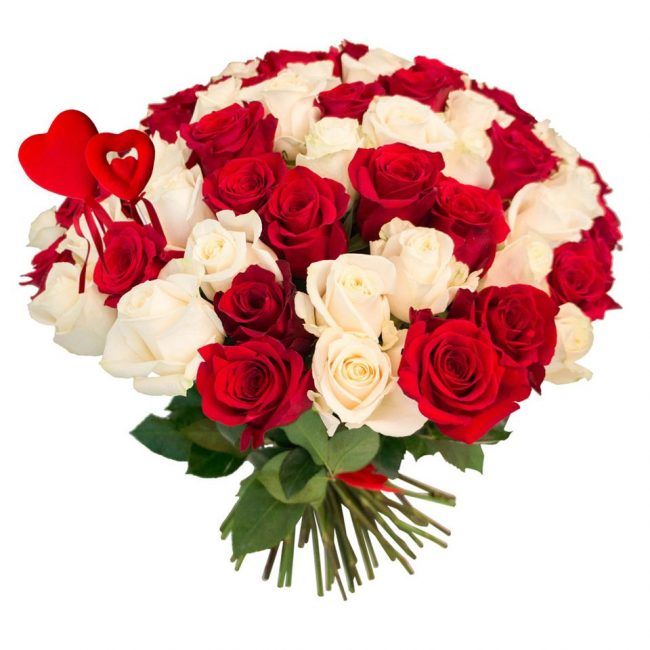 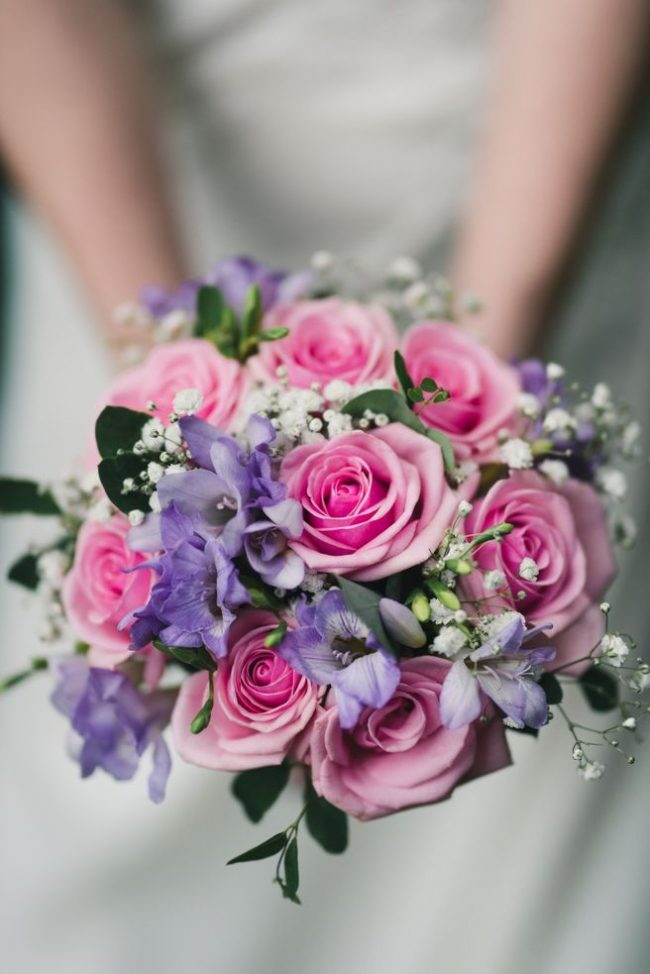 Спасибо за внимание